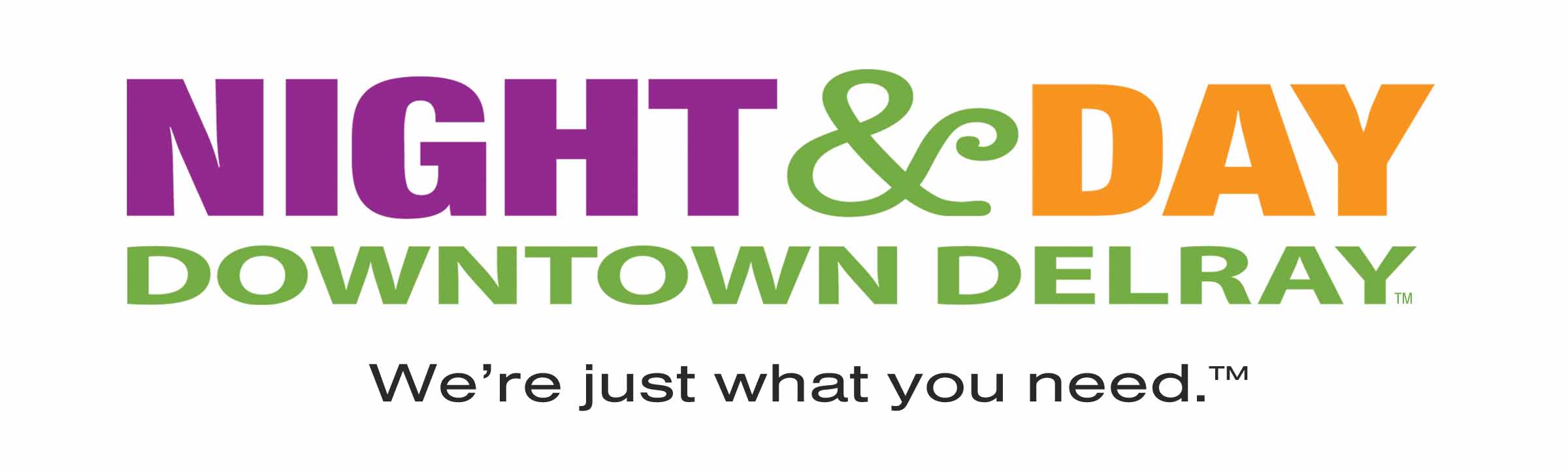 Florida Redevelopment AgencyAnnual Conference – October 20, 2011Orlando, FloridaMarjorie Ferrer, DDA
2010-2011 Marketing & Promotion Program
Marketing Goal: To strengthen the brand and increase 
awareness of the downtown businesses that will result in 
positive economic growth

Strategies: 
Consistently utilize the Night and Day brand within all advertising and promotional materials 
Enhance the Monthly Merchant Advertising Promotion 
Identify the core customer 
Expand the Reach of the consumer audience 
Print / Online / Social Media / Multi Media
Broaden the reach of customers
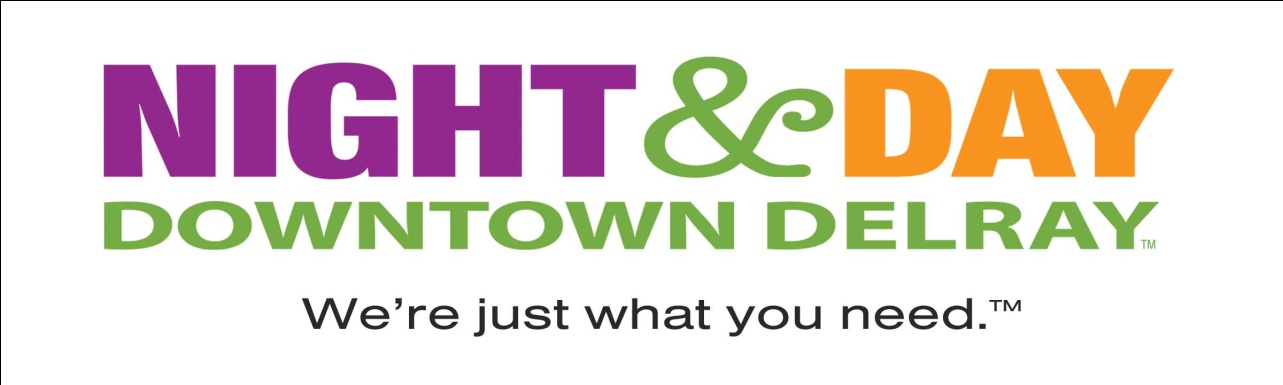 2010-2011 Recap:Monthly Brochures
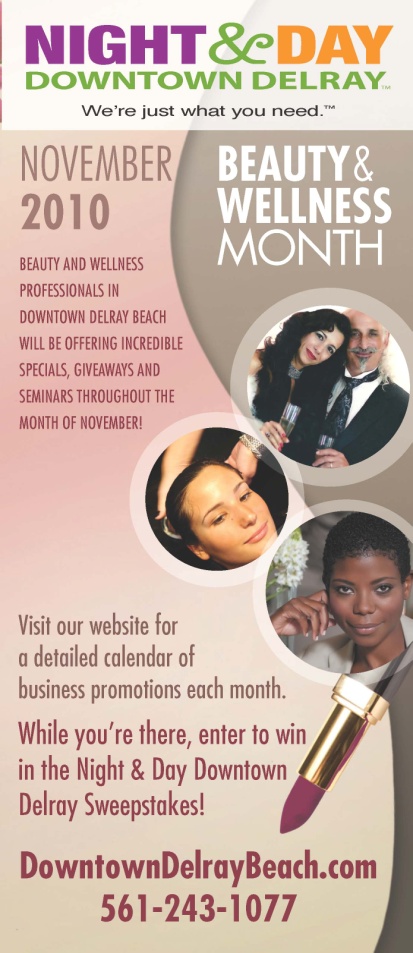 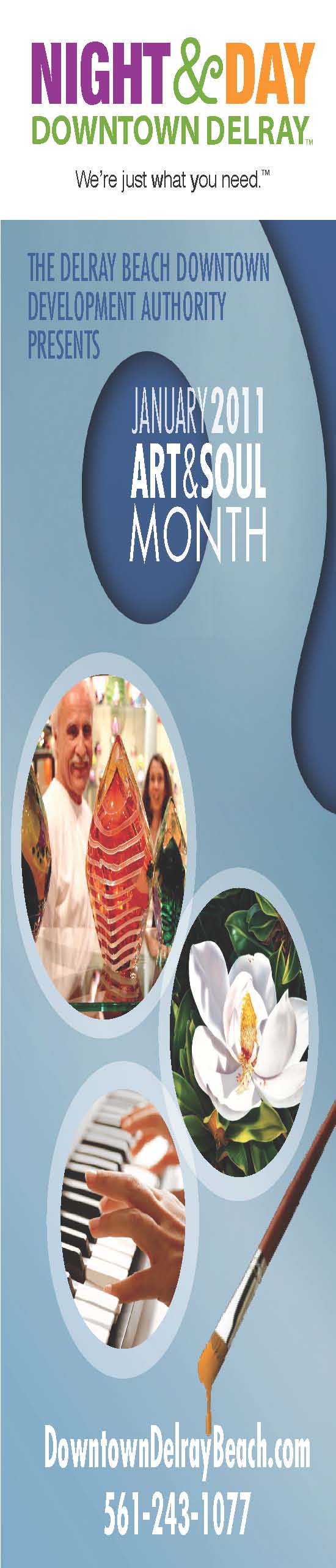 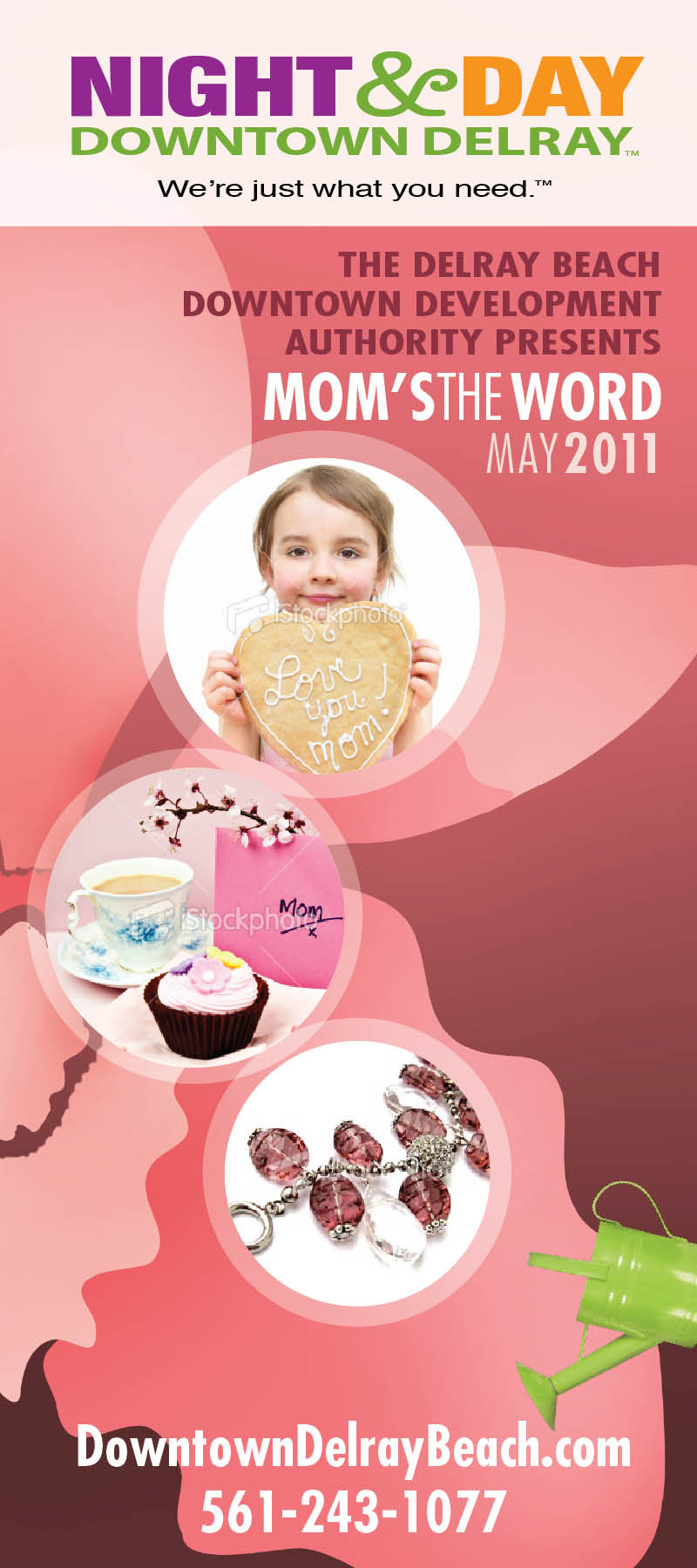 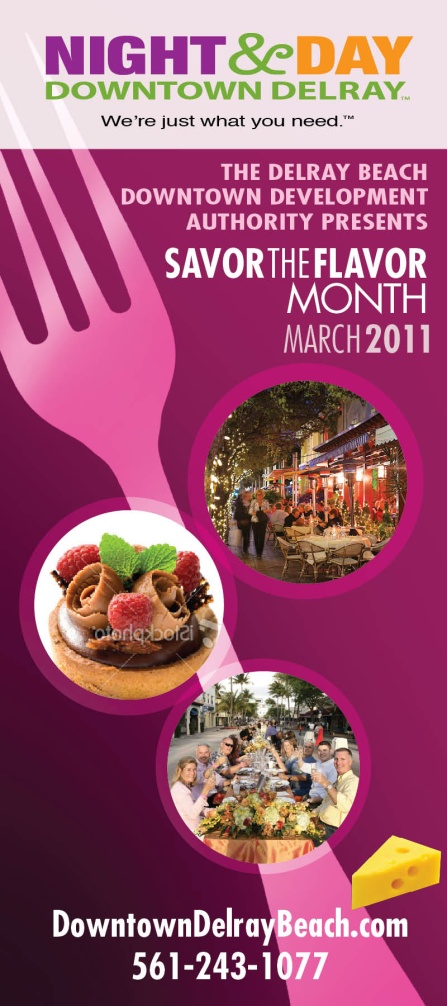 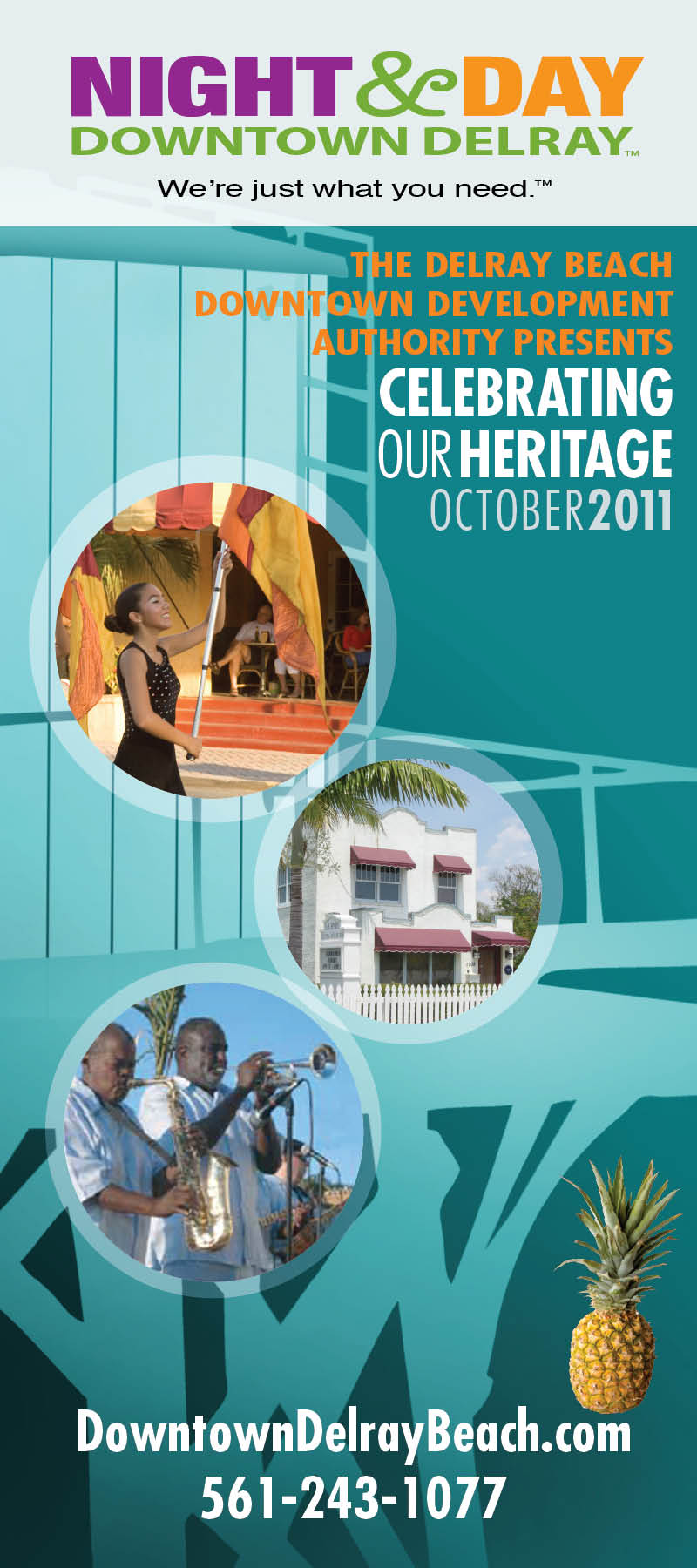 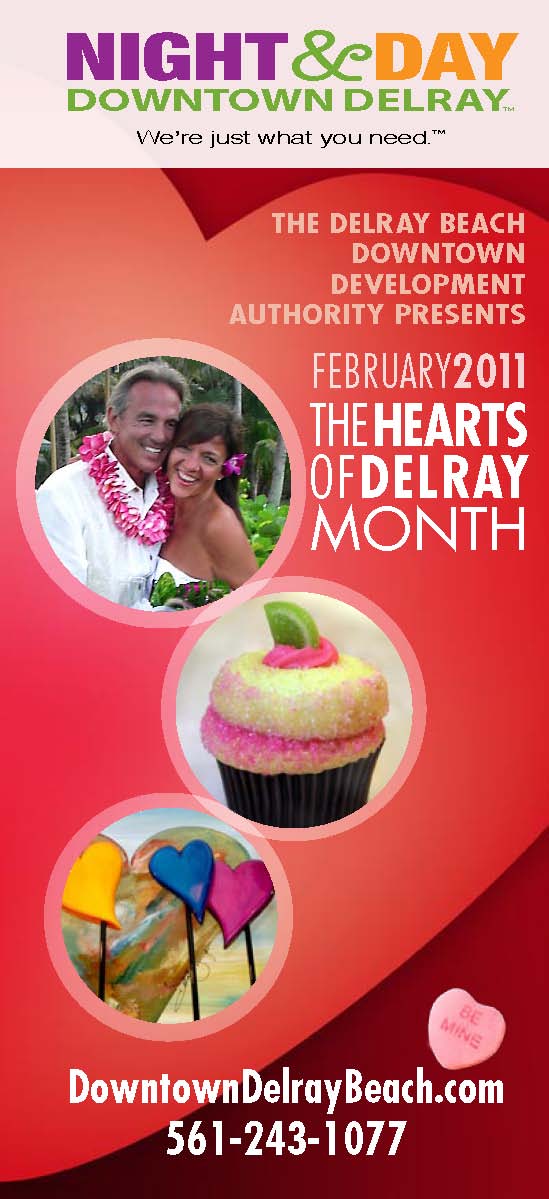 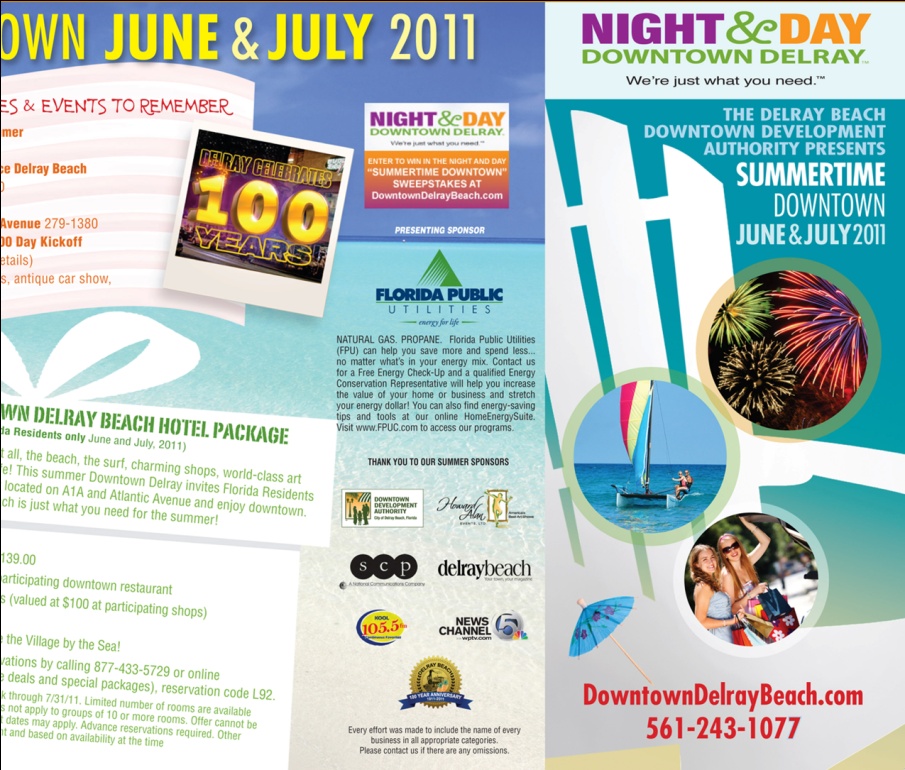 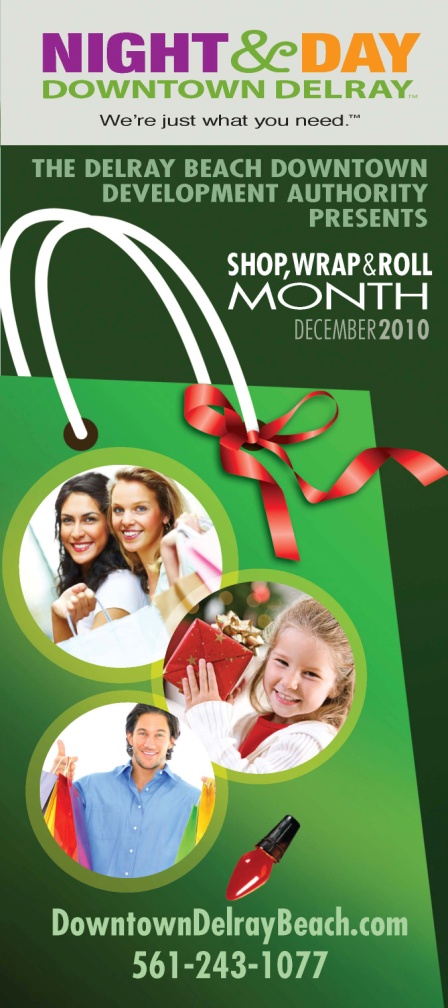 2010-2011 Advertising - samples
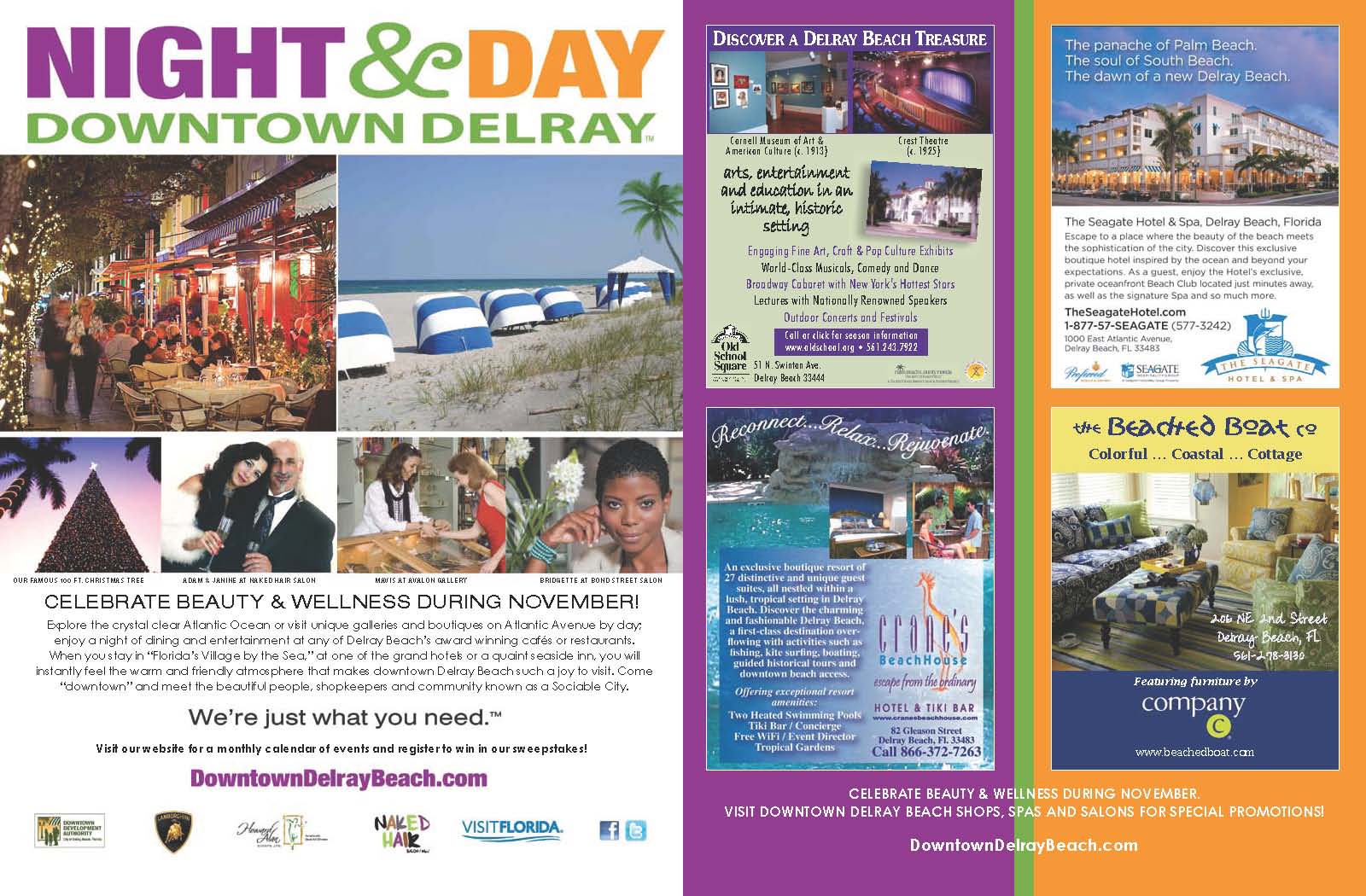 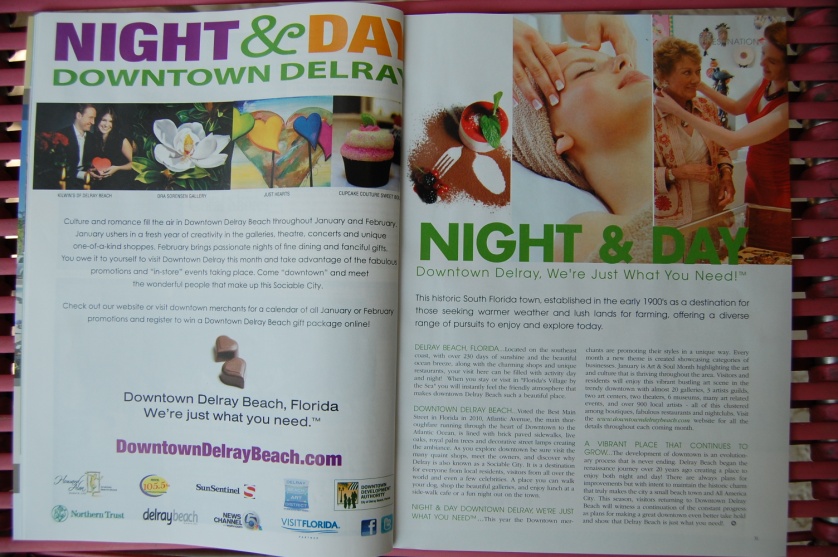 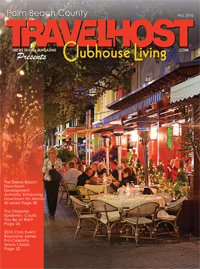 Monthly magazine ads 
Negotiate Coop Opportunities for  the Businesses to participate
Monthly magazine ads and editorial
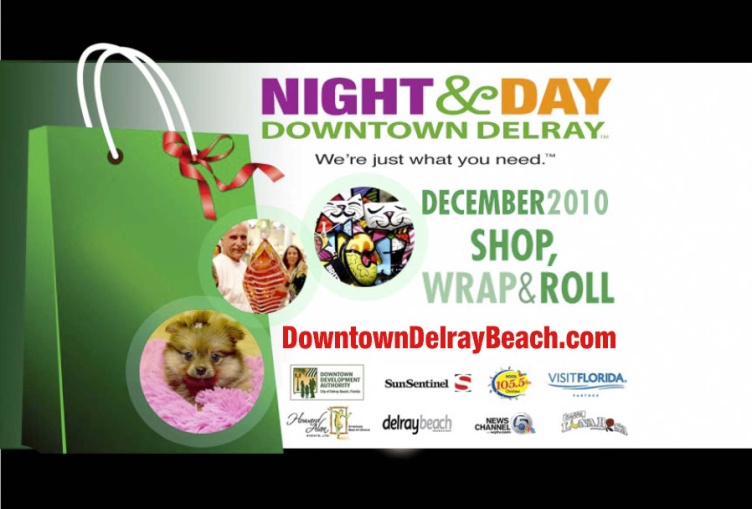 Utilize photos of own businesses
Within the community as another 
source of advertising
Monthly TV Spot
Downtowndelraybeach.com
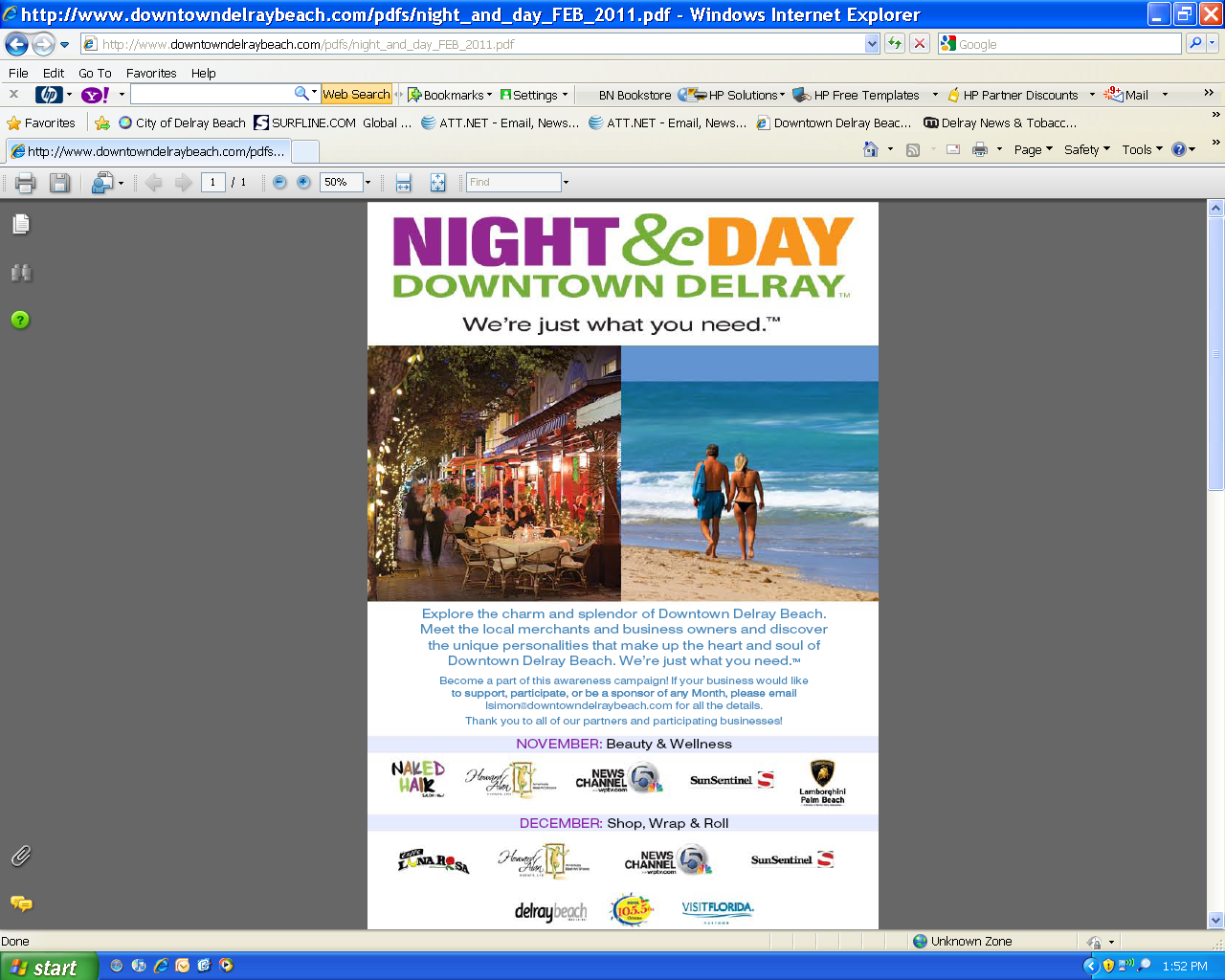 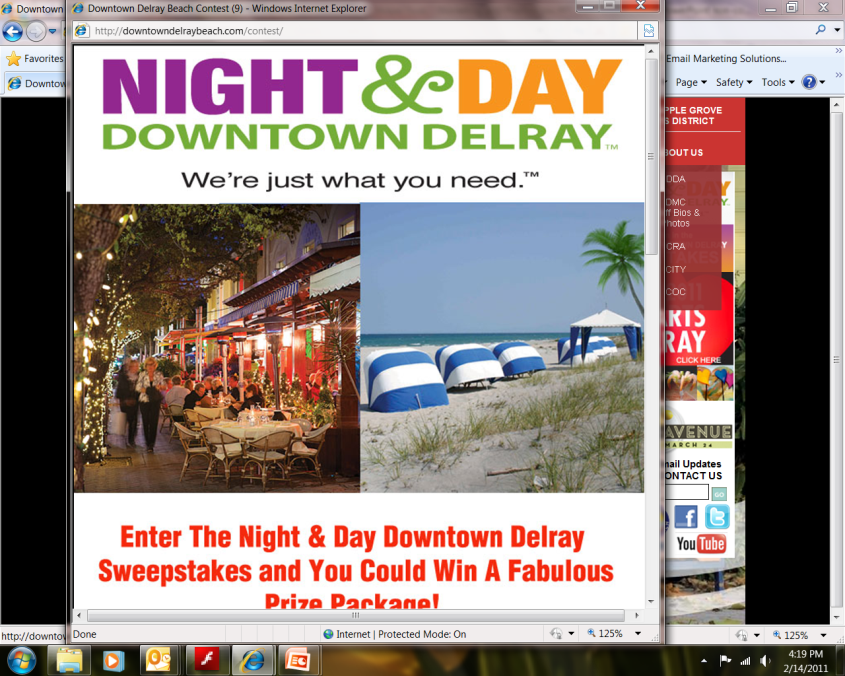 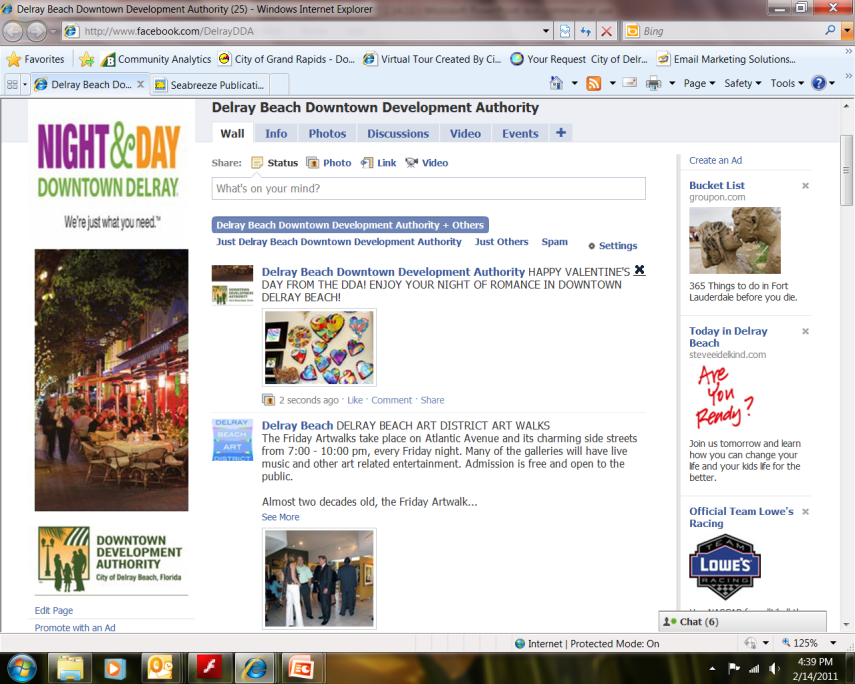 Website:
156, 014 Total Visits
121,582 Unique
513,972 Pageviews
Monthly Snapshot
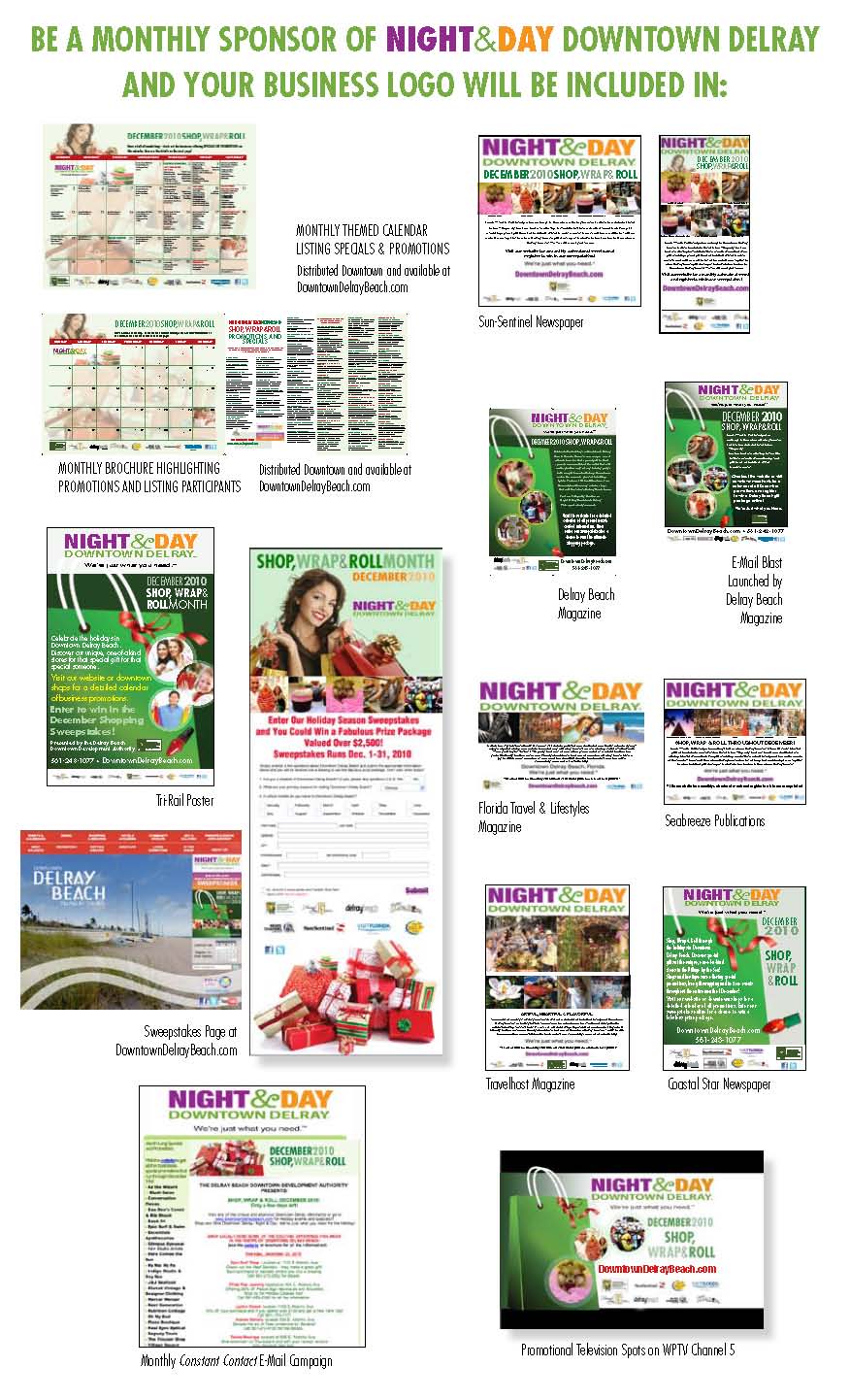 2010-2011Marketing Summary
Efforts for the past 12 months (Oct. – September) 
Target Audience: Local and Regional 
Supporting the Downtown Brand & Merchant Program & Drive to the Website 

Print Ads: 
Over 50 Full and Half page Ads Designed & Produced
8 Editorial Pieces written 
Newspaper and Magazine
Multi Media: 
9  - TV Monthly Spots (WPTV Channel 5)
10 - Radio Spots  (Clear Channel Radio) 
Online:
Over 60 Online ads produces / e-blasts / articles 
VisitFlorida, CVB, Sun-Sentinel, Clear Channel Radio, 
     DelrayMag.com, FL Travel Lifestyles
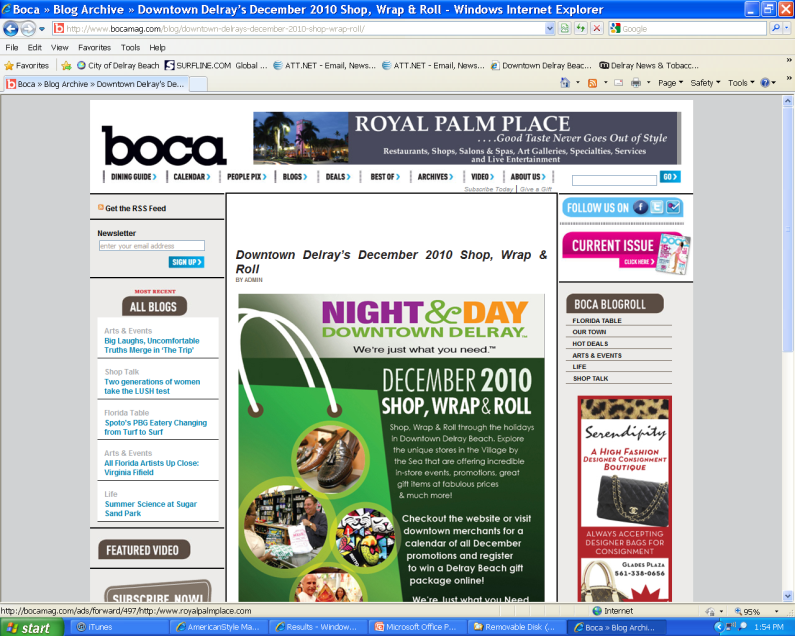 [Speaker Notes: Update with newer figures]
2010-2011Marketing Successes
Total Impressions : 49 Million Impressions
Print – 32 Million Impressions
Media – 13.5 Million 
Online –3.1Million (includes Social Media outlets)
Email Blasts (constant contact): 28,260  emails opened / 785 opens per blast (29% rate) average (industry average 22%)
Total Leads and Database increases:  5,799 Customers
Sweepstakes: 
Conducted 6 Sweepstakes through Night and Day Campaign (5 are completed)
Received 2,644 Total Entries
30% elected to receive DDA Updates
Publication Leads: 
Received 5,026 Leads from VisitFlorida Visitor Guide Publication and Southern Living who receive direct mail updates
[Speaker Notes: Update figures]
2010-2011Marketing Investments
Total Business Participation
149 Merchants Participated
443 Total Specials or Promotions to include in store events
Overall Merchant Rating of the Program
85% Rank the overall Awareness Program Good to Excellent
90% of the merchants surveyed said that the program assisted in developing new customers
Comments: 
“Love the Night and Day – it makes the town seem alive” 
“Cannot measure the results but do believe it has increased awareness of my store”
“Love the design, the commercial – especially at primetime”

Total Marketing Investments:
DDA ‘s total: 	$101,343
In-Kind Received: 	$246,980
Sponsor Support:	$67,349
Business Coop: 	$188,470
Total Value: 	$1,214,882

Economic Impact: 	$204,347,608
*American Arts Calculator
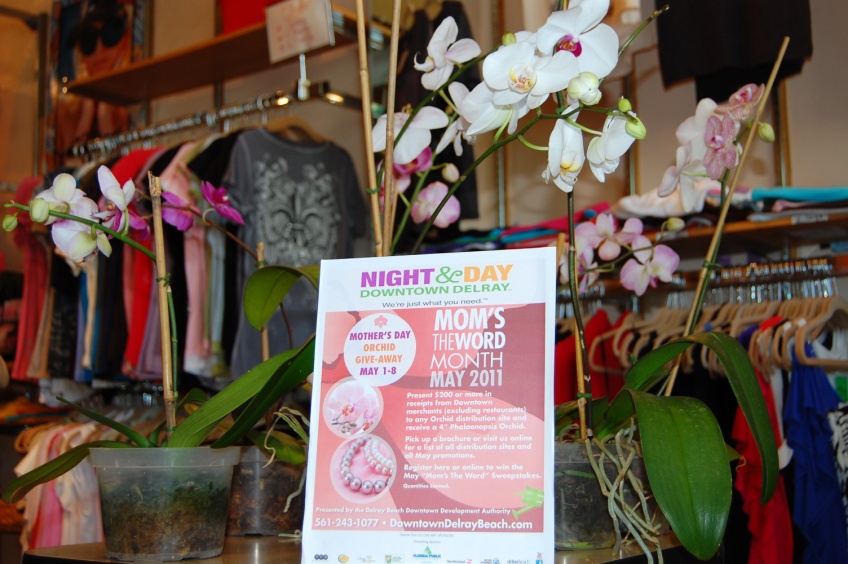 2011-2012 
Marketing Campaign
2011-2012 Marketing & Promotion Program
Marketing Goal: To strengthen the brand and increase 
awareness of the downtown businesses that will result in 
positive economic growth

Strategies: 
Consistently utilize the Night and Day brand within all advertising and promotional materials 
Enhance the Monthly Merchant Advertising Promotion 
Identify the core customer 
Expand the Reach of the consumer audience 
Print / Online / Social Media / Multi Media
Broaden the reach of customers
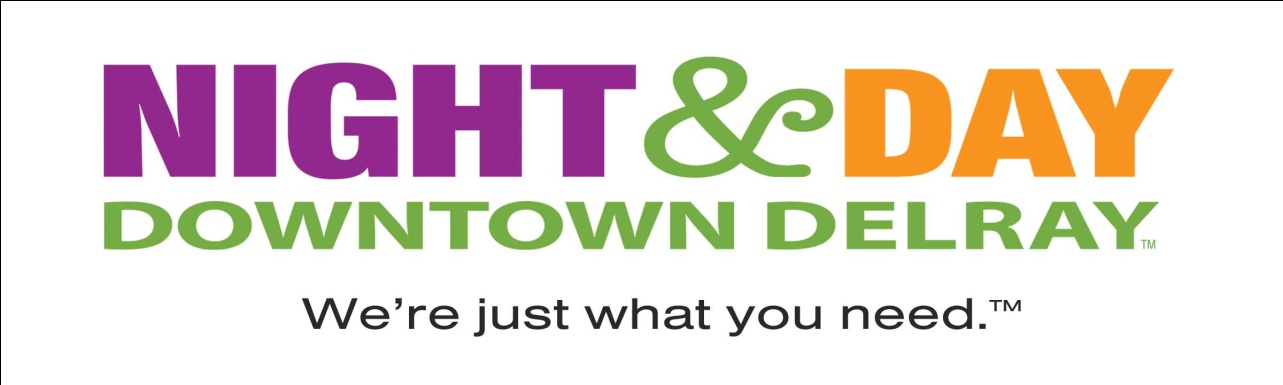 2011-2012 Marketing & Promotion Program
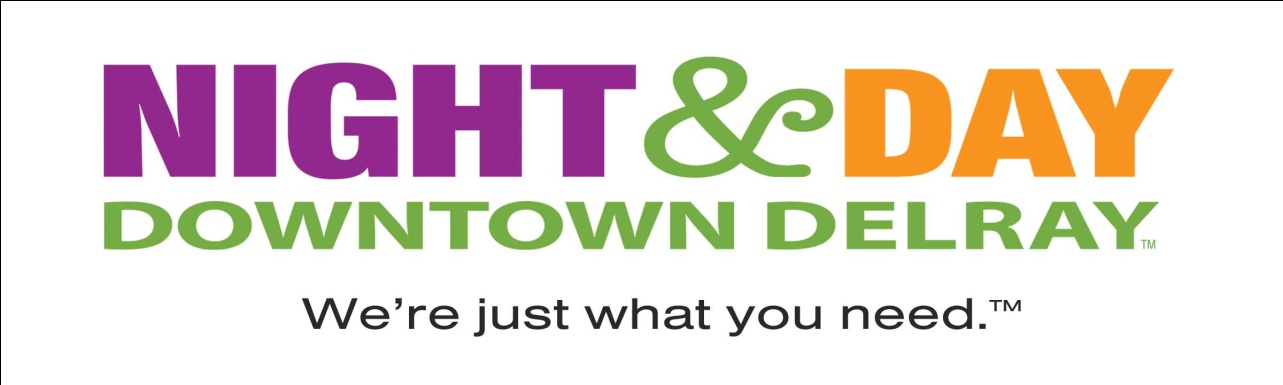 Strengthen the Brand

Continue to Market Locally and Regionally 
Print / Online / Social Media / Multi Media
Build upon the Monthly Promotions
Broaden the reach of customers
2011-2012 Marketing & Promotion Campaign
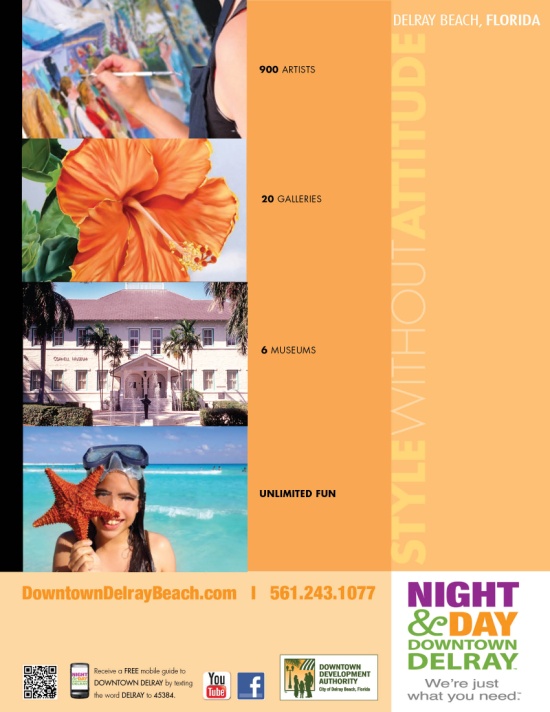 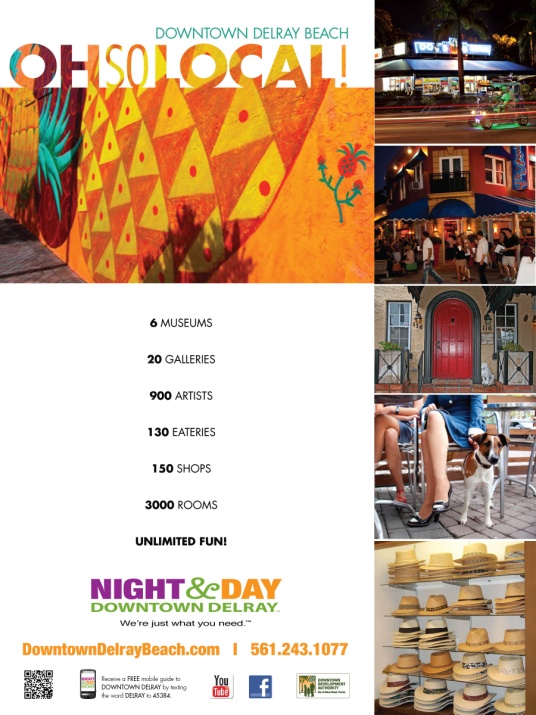 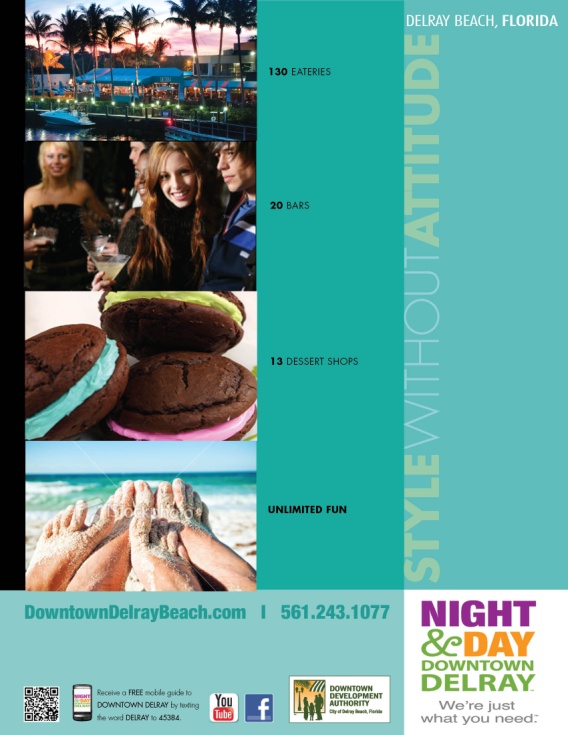 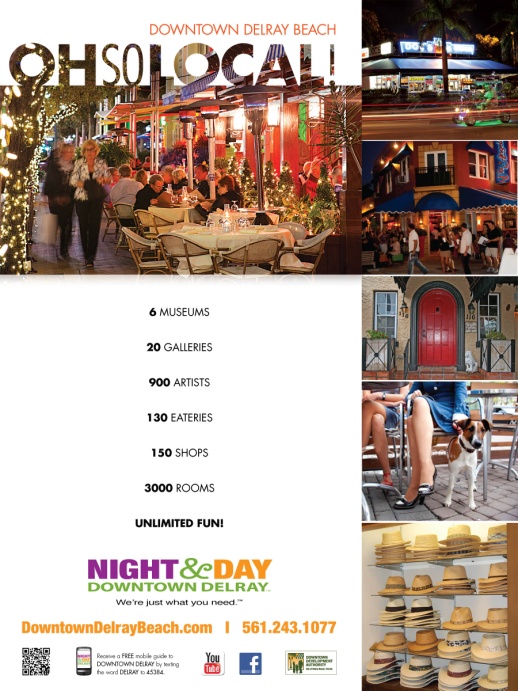 Proposed Design
Regional/National 
Advertising
Proposed
Local 
Advertising
‘Style Without Attitude” as quoted  in NY Times, Jan. 16 article by Jonathan Vatner
Marketing & Promotion
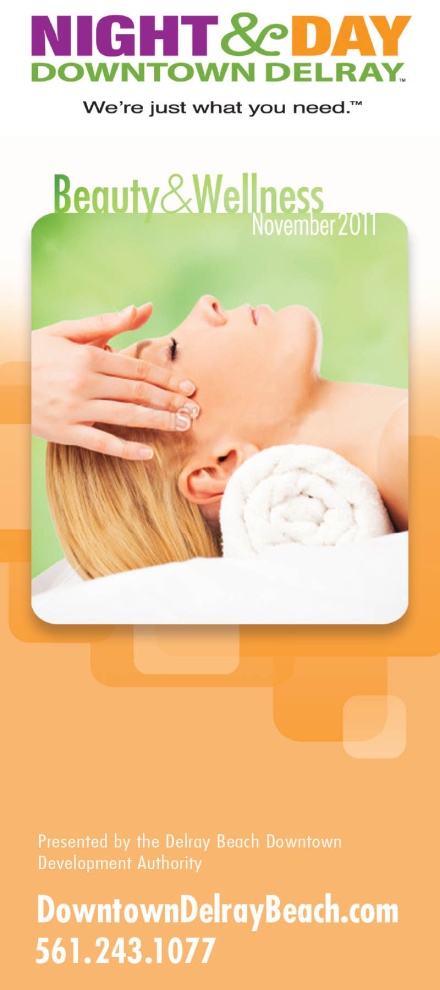 Continue to Build Momentum
Continue to Produce the Monthly Brochure
Increase Merchant Participation
Increase awareness and drive sales
Grow impressions to exceed 100Million through all advertising vehicles
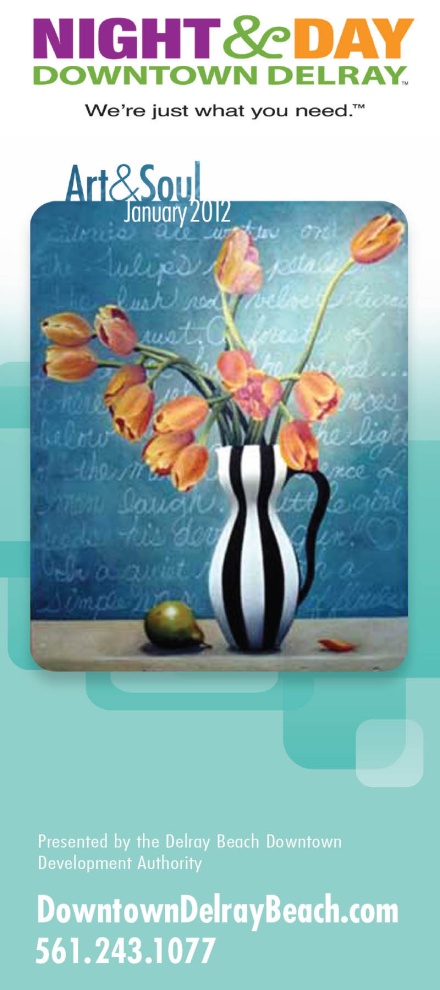 Brochure Concept
Marketing Campaign
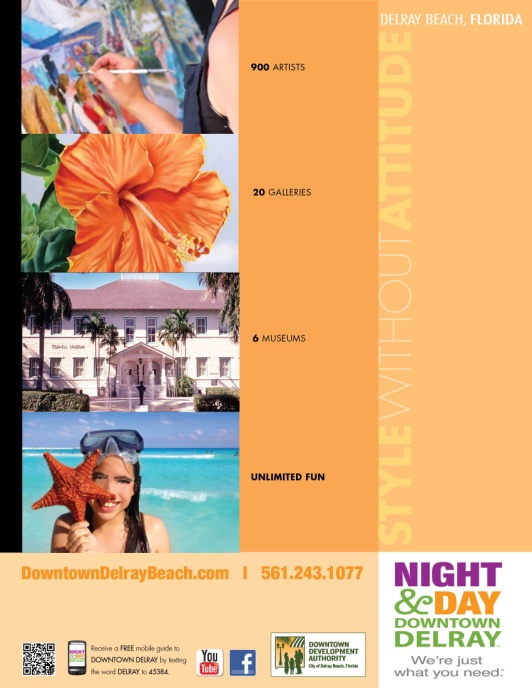 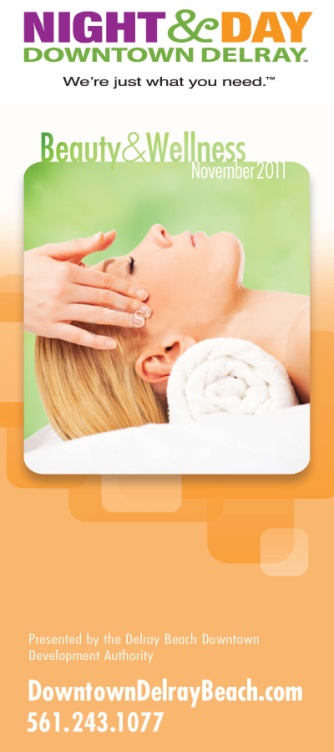 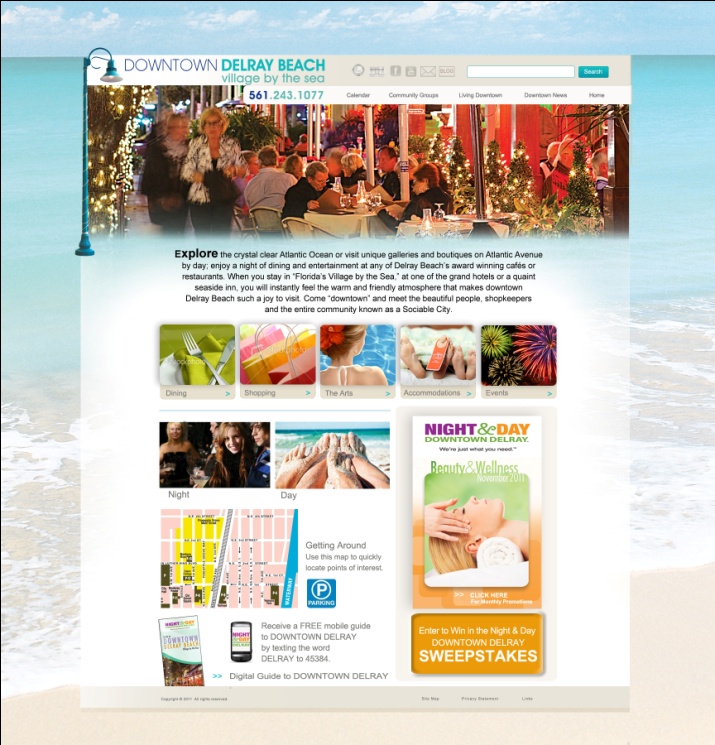 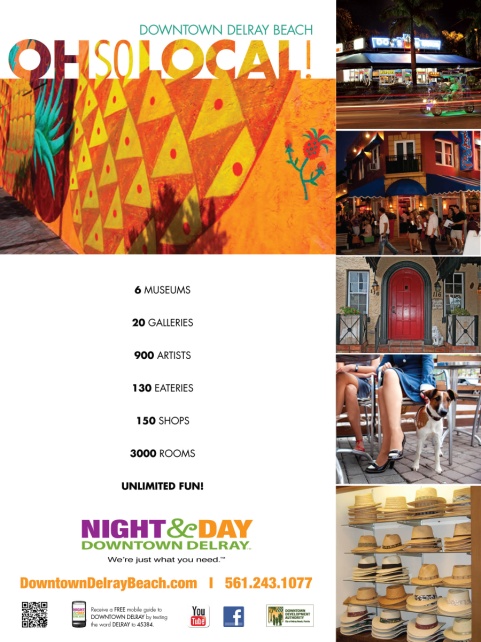 Consistent Look throughout the marking pieces
 Continually drive customers to the Downtown Website 
 Drive customers to social media sites and business websites
Advertising Vehicles
Print Media –Local and National Target
Brochures and Posters
Magazine and Newspaper
FL Travel and Life
Crossings – Canada
Delray Beach and Boca Magazine
Visit Florida Guide
FL Travel Monthly 
Art and Culture
Palm Beach Post – TGIF 
Downtown Guide Book 
TV Commercial Spots – Local
Channel 5 and Comcast
.15 second spot
Merchant involvement
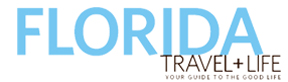 Crossings
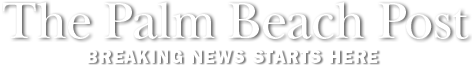 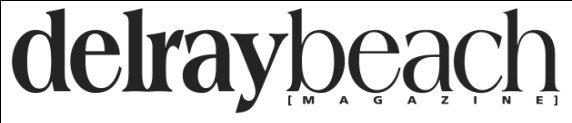 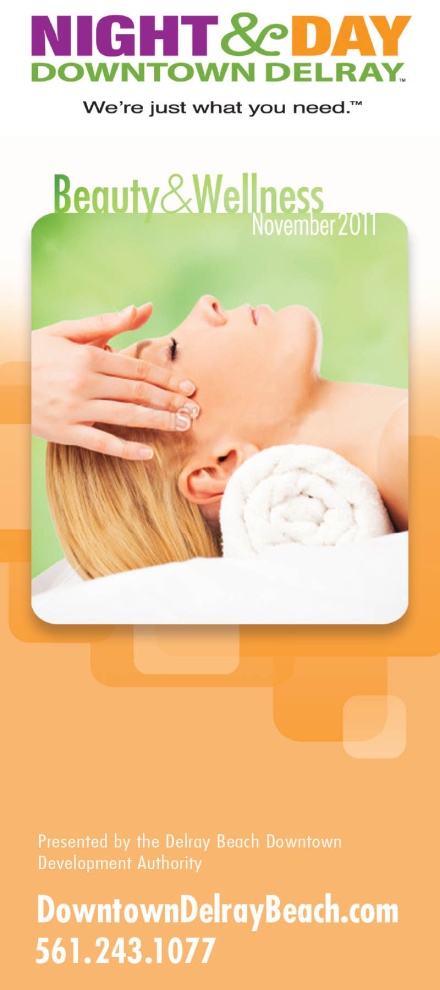 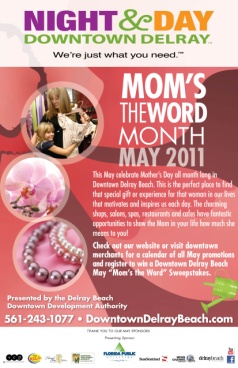 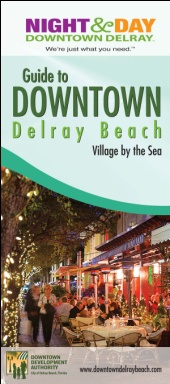 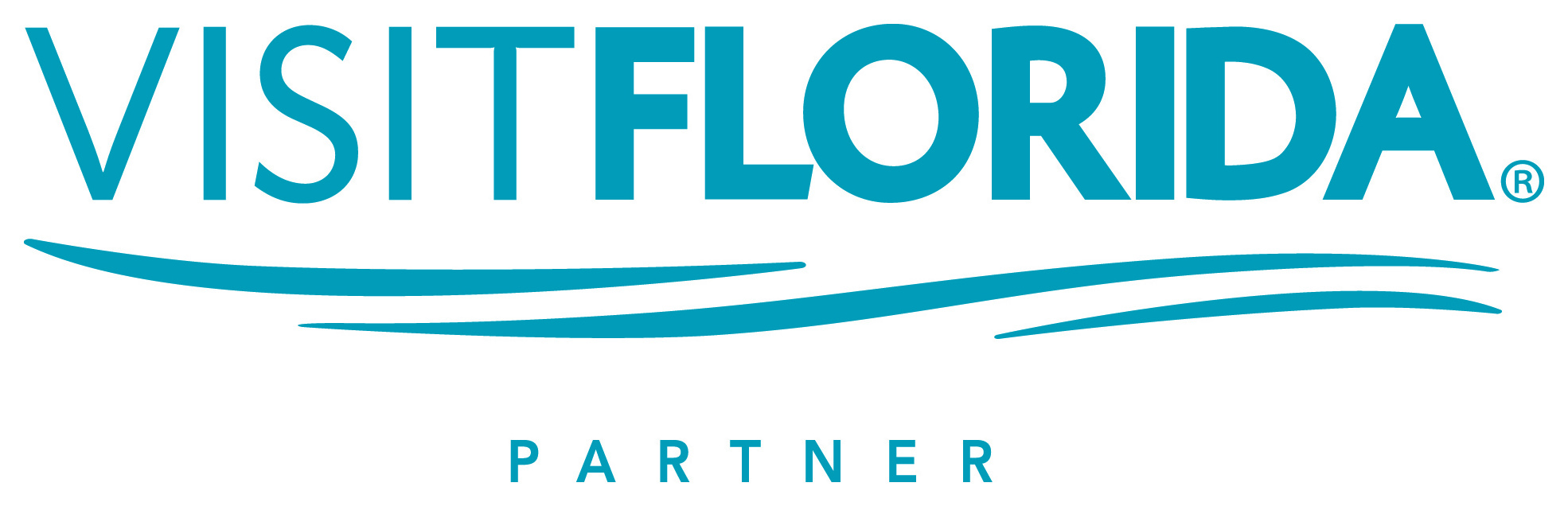 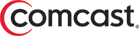 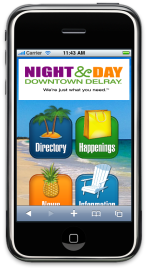 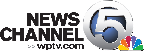 Advertising Vehicles
Social Media/Online - Local and National target 
Email Blasts weekly
Face Book 
Target Advertising 
Visit Florida
Website posting 
Palm Beach Convention and Visitor Bureau 
Website posting
Travel Writer Blogs
Mobile Website 
Smartphone users
QR Codes 
Creative marketing messages
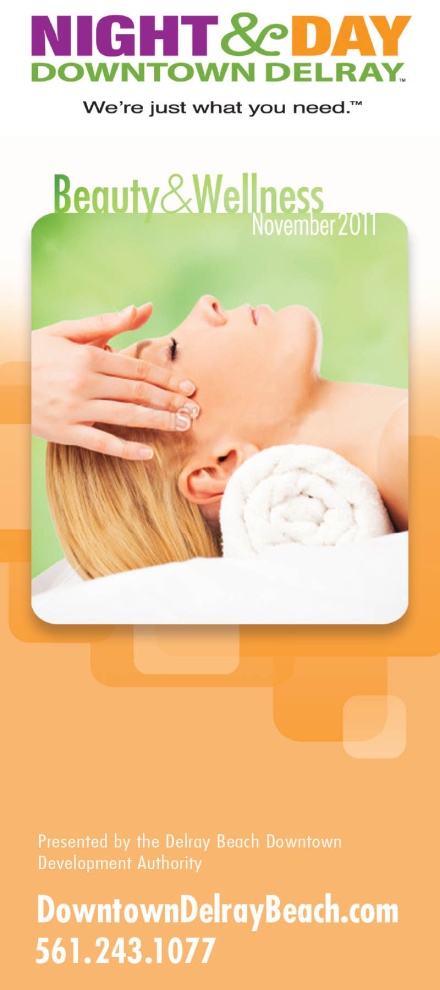 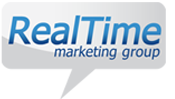 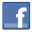 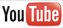 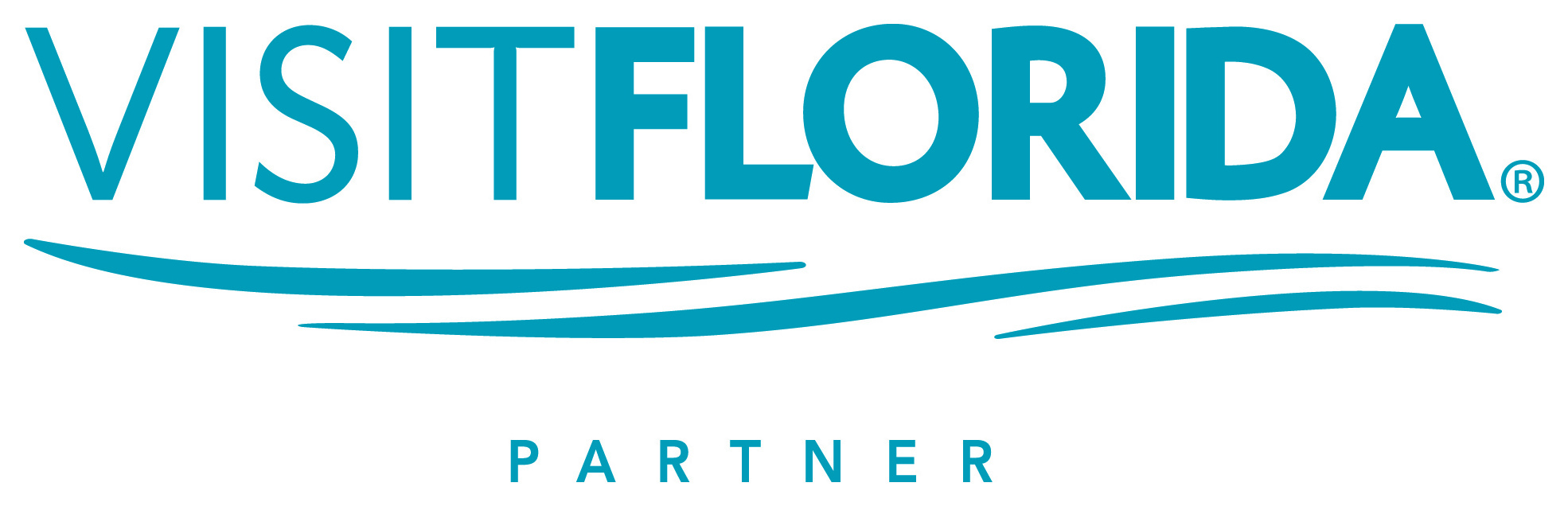 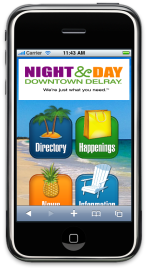 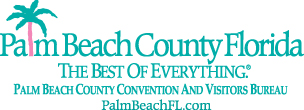 2011-2012 Marketing & Promotion Impressions
Increase in Print Media (local and national)
30 Million 
Increase Television (local)
35 Million 
Increase in Internet/Social Media
50 Million 
Grow impressions to exceed 100Million through all advertising vehicles
Monthly Brochure Details
Monthly Merchant Campaign Continues: 
Brochure Themed Promotions and Posters

Themes:
October: 		Celebrating our Heritage – 				Highlighting the Centennial 
November: 		Beauty & Wellness Month
December: 		Holiday Shopping in Delray Beach 
January: 		Art & Fashion Month 
February: 		The “Heart” of Delray Month
March: 		Culinary Month 
April: 		Earth Month 
May: 		Mother’s Day Promotion 
June/July: 		Summertime Downtown
August/Sept.:		Love the Local
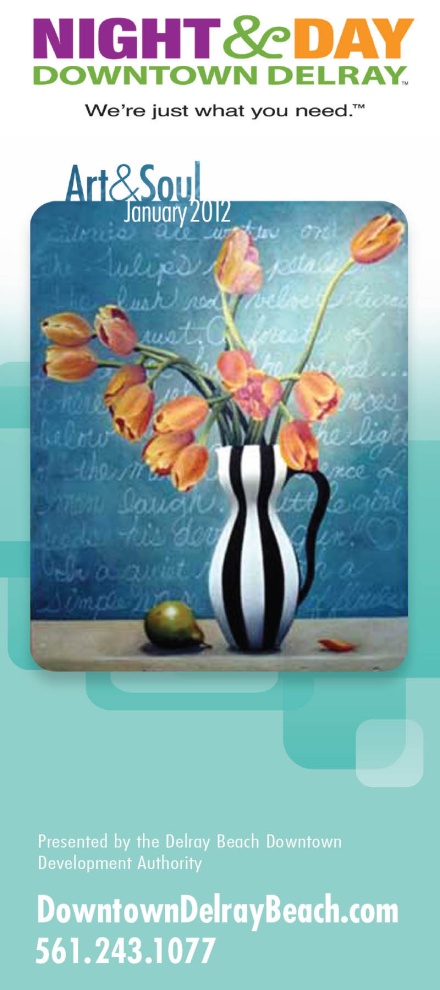 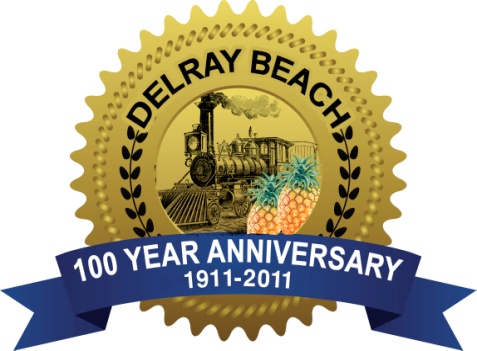 Opportunities
Co- Op Advertising with the 
  DDA  
  Monthly Promotions and Partnerships 
   Magazine Ads
   Television & Cable
   Mobile Website
   Guidebook 

Maximize exposure and spend
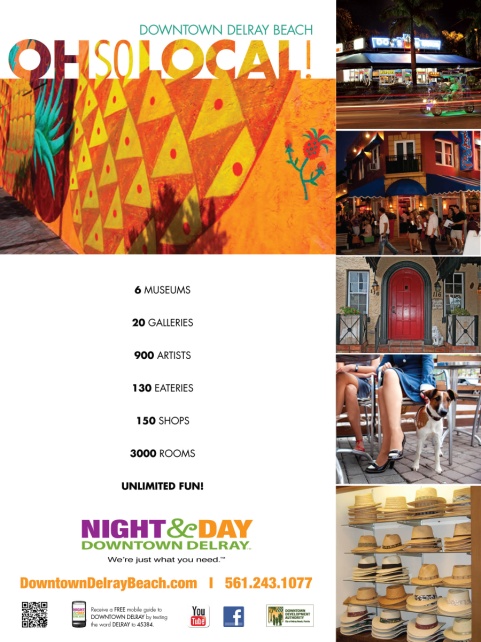 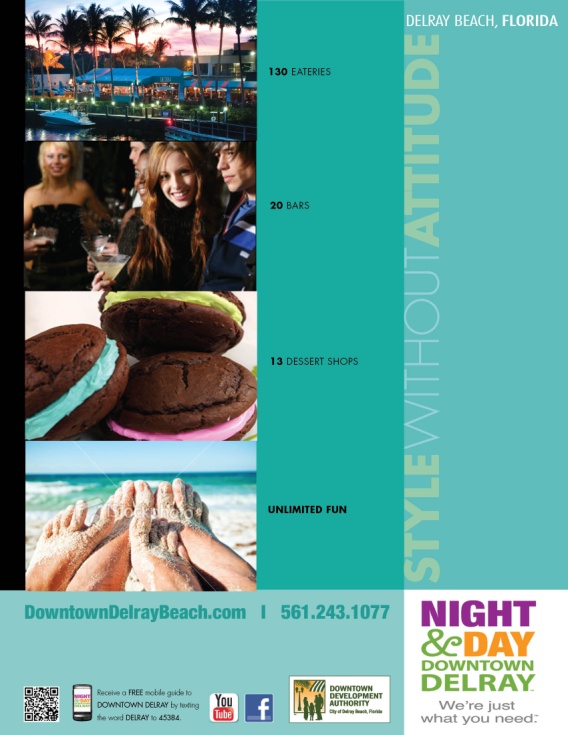 Additional Marketing Success
Tastemakers of Delray Beach
Savor the Avenue – Nation’s Longest Dining table (served 1000 people)
Reusable Tote Bag Giveaway 
Earth Day on the Avenue
Successful Retail Promotions – Valentine’s Day and Mother’s Day
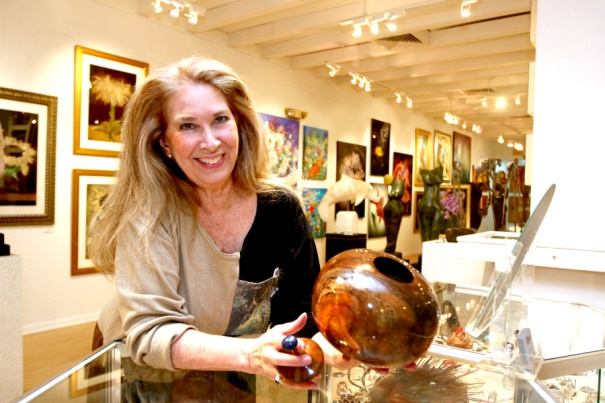 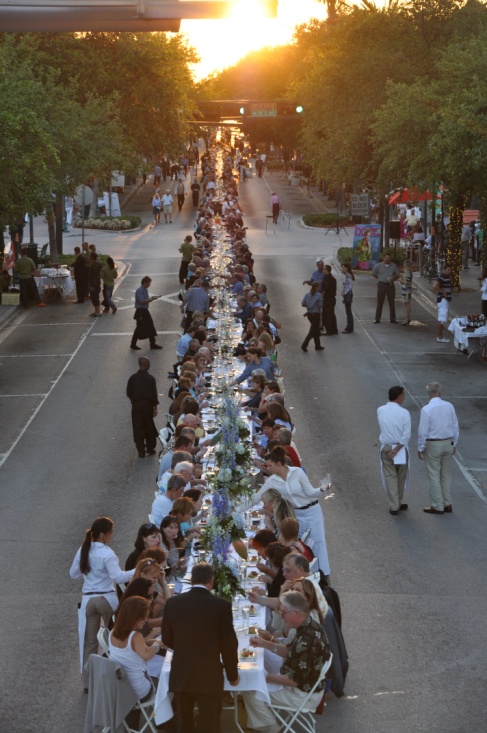 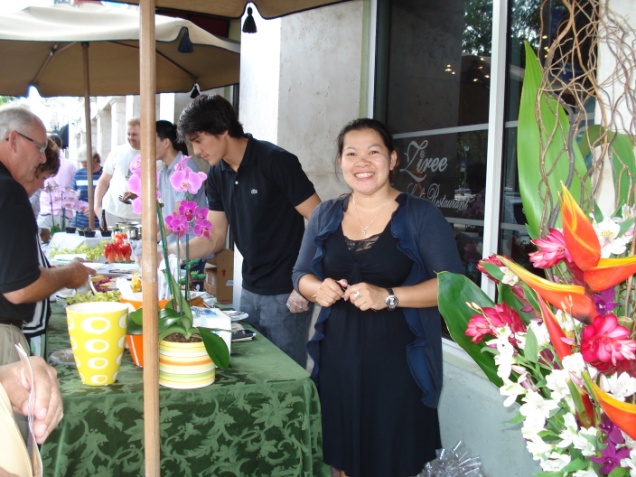 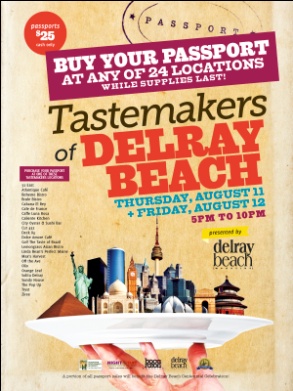 Contact us:
Marjorie Ferrer, Executive Director	
mferrer@downtowndelraybeach.com

Laura Simon, Associate Director
lsimon@downtowndelraybeach.com

561-243-1077
downtowndelraybeach.com